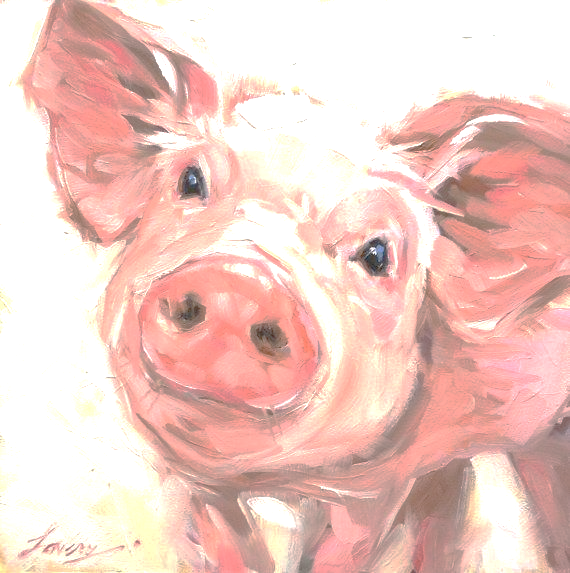 PINKY’S COMPLICATED UMBILICAL HERNIA REPAIR: PRE-OPERATION
SIGNALMENT
NAME: PINKY			ASA GRADE: 1						
SEX: FEMALE

AGE: UKNOWN

SPECIES: PORCINE

BREED: LARGE WHITE

WEIGHT: 76.4 KG
DISTANCE EXAMINATION
Pinky was observed to be bright, alert and responsive (BAR)

She was standing firmly on all four feet and had no signs of lameness

There were no apparent signs of lesions such as abscesses, wounds, abrasions etc.

There were no signs of abnormal discharges 

There were no sings of any abnormal behaviour. 

HOWEVER THERE WERE SIGNS OF HER BEING TOO CUTE!!!!
RESTRAINT & PHYSICAL EXAMINATION
Pinky was restrained using a hog snare. 

TPR and MM/CRT parameters were examined and recorded.

TEMPERATURE:  38.1C

PULSE RATE: 108 beats per minute

RESPIRATION RATE: 52 breaths per minute

MM/CRT: < 2 seconds

There were no abnormalities other than the hernia. Upon palpation, the hernia felt firm and upon squeezing, our fingers felt as though it was slipping off the mass and grabbing skin. It was considered to be non-reducible.